بسم الله الرحمن الرحیم
LESSON 6
PLACE
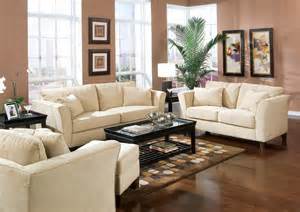 Living room
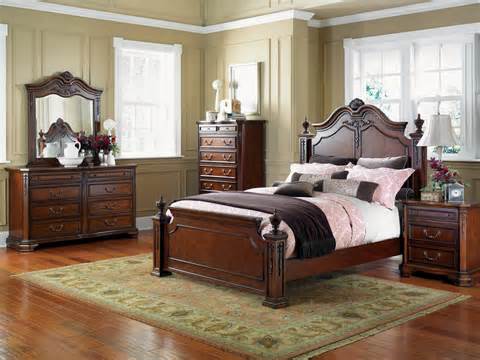 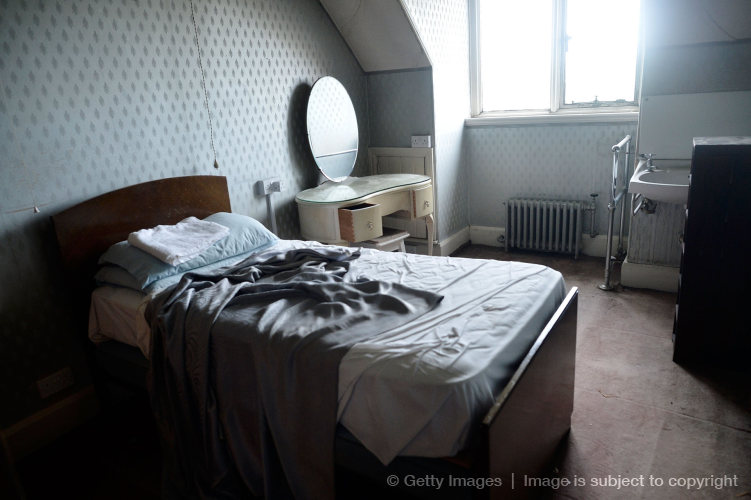 bedroom
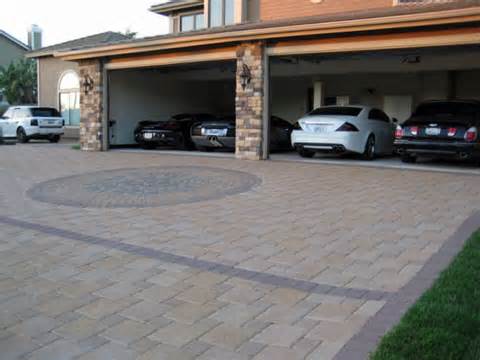 garage
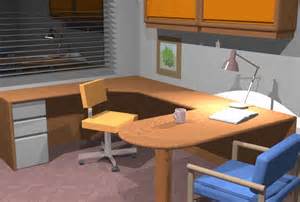 office
garden
WERB
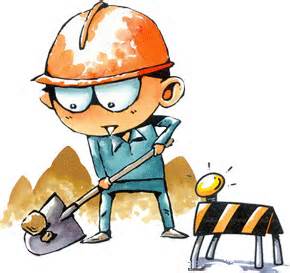 working
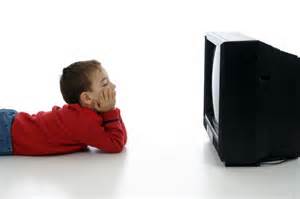 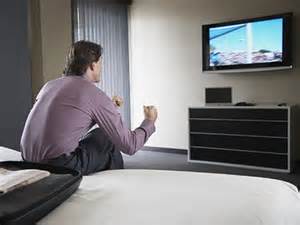 watching TV
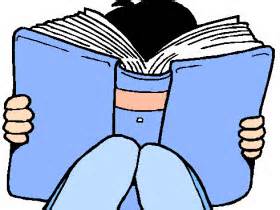 reading a book
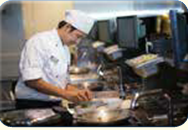 cooking
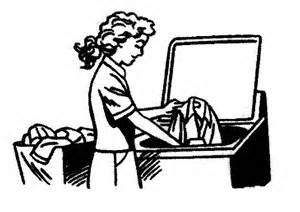 washing
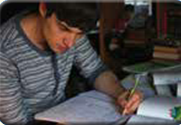 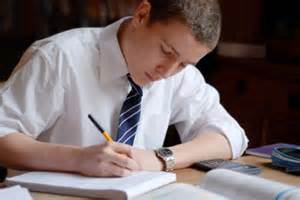 studying
playing football
testing
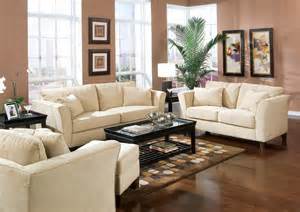 office  -  Living room  - bedroom
Living room
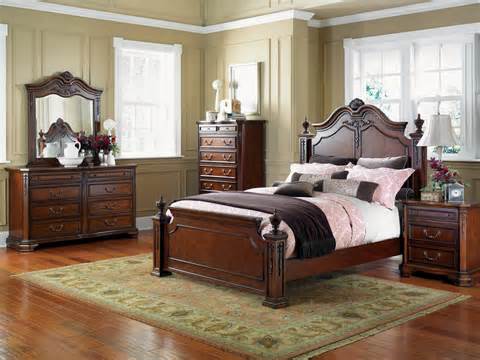 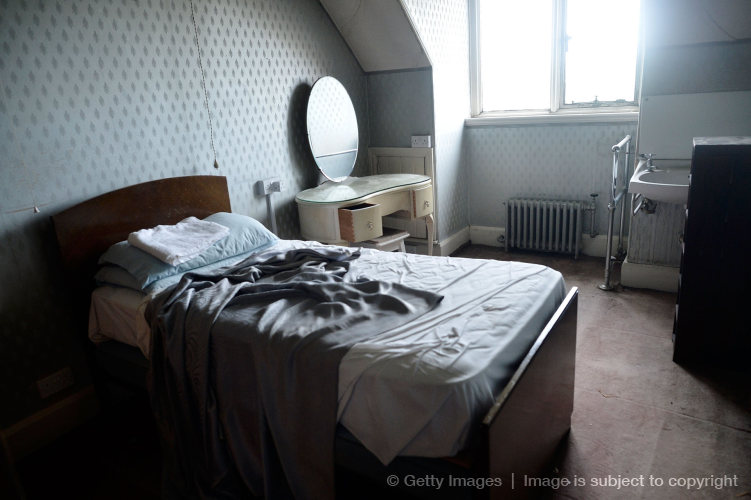 bedroom- office  -  Living room  -
bedroom
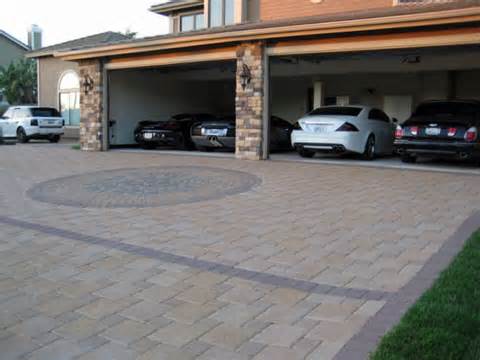 garage- office- garden
garage
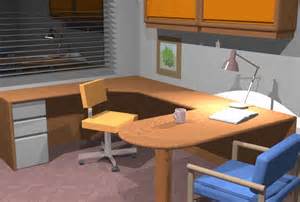 garage- office- garden
office
garage   - garden  -   office
garden
WERB
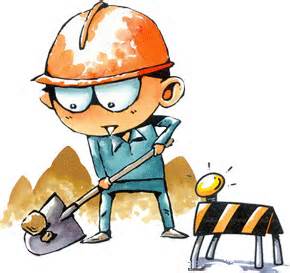 Working-cooking-washing
working
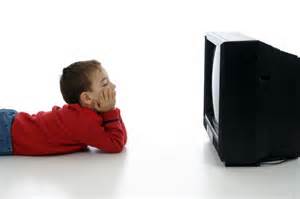 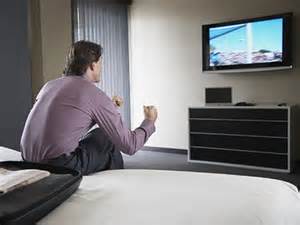 cooking-Working  -watching TV 
watching TV
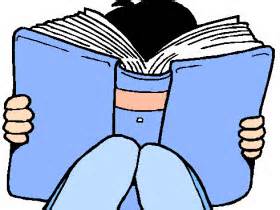 reading a book-Working  -watching TV 
reading a book
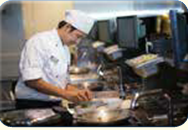 Working-cooking-washing
cooking
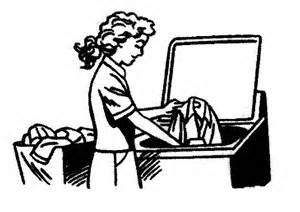 Working-cooking-washing
washing
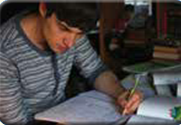 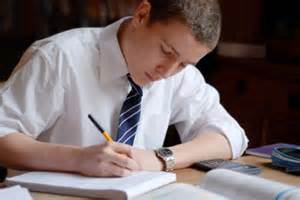 reading a book- watching TV-studying
studying
playing football -reading a book- watching TV
playing football
END